Describing me and others
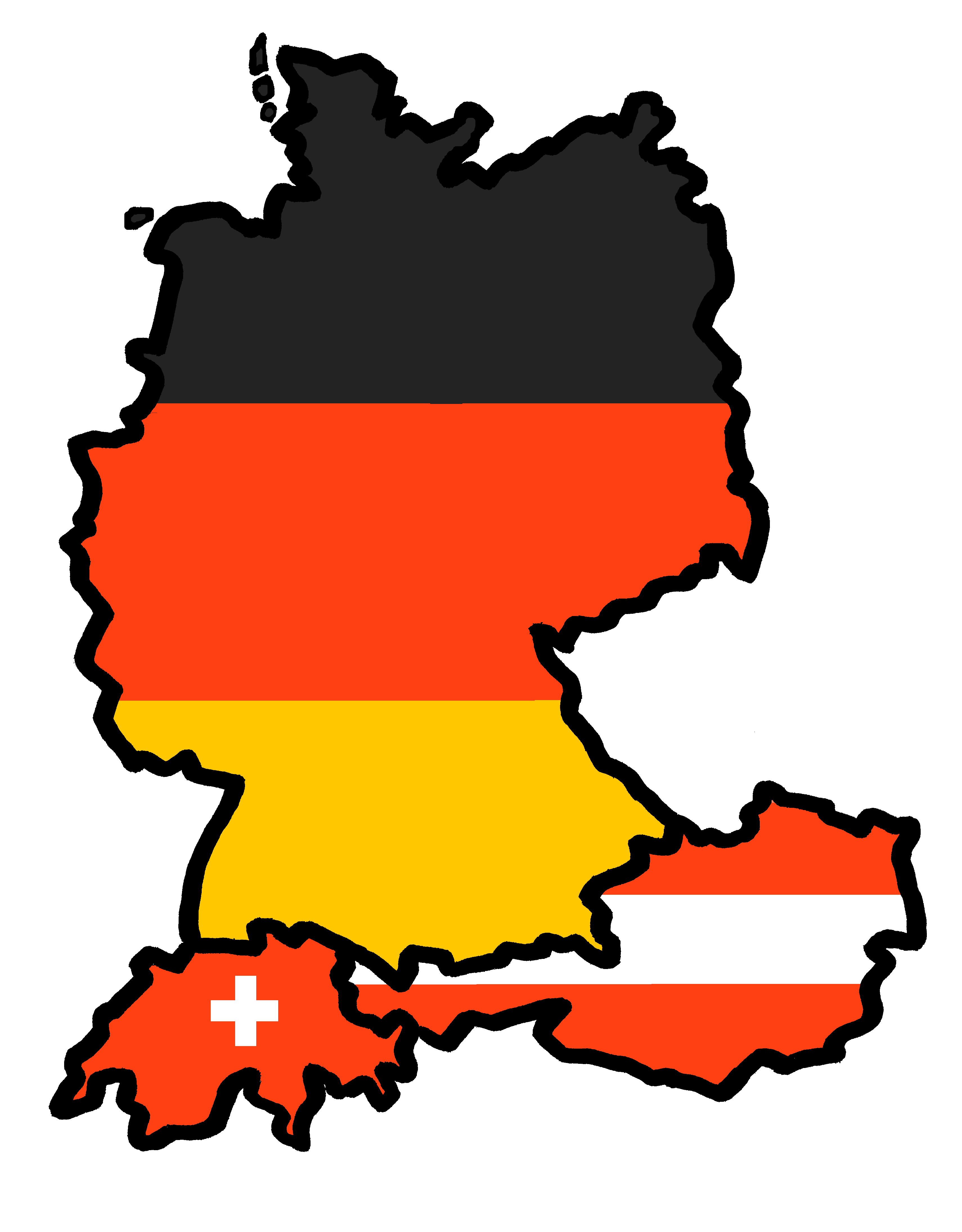 Online-Austausch
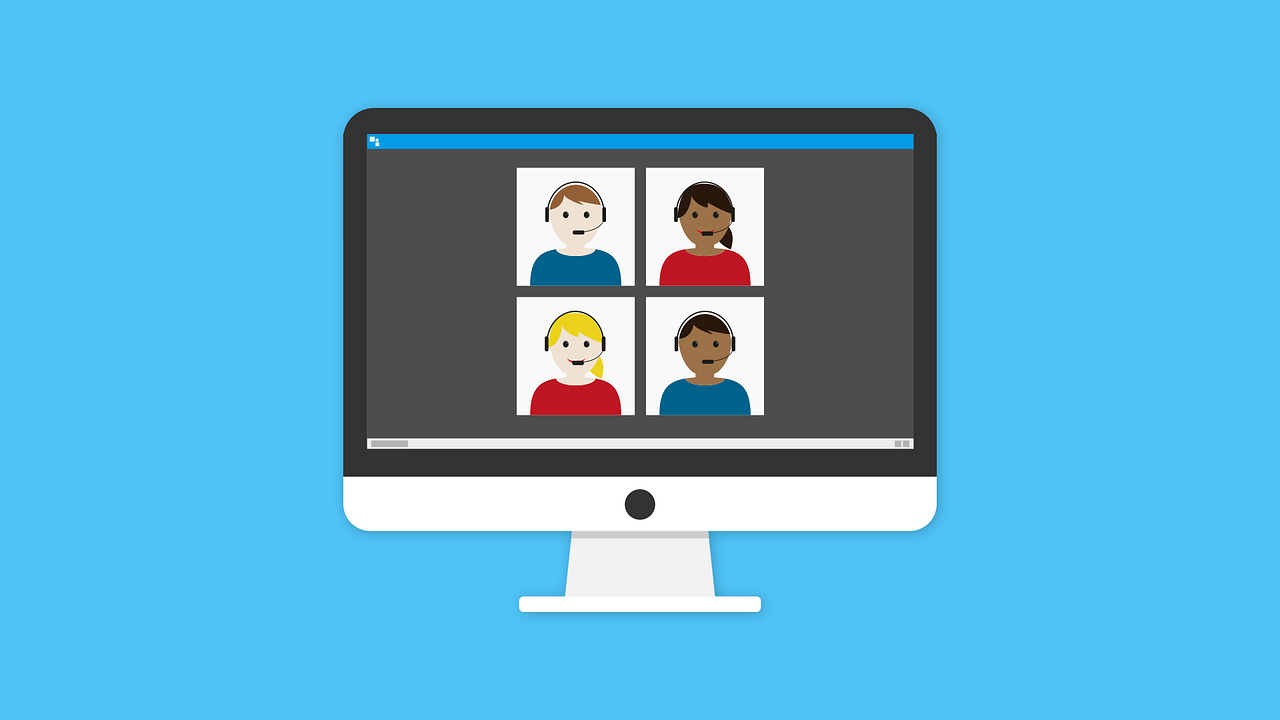 blau
Follow ups 1-5
Term 1 Week 2
[Speaker Notes: Artwork by Steve Clarke. All additional pictures selected from Pixabay and are available under a Creative Commons license, no attribution required.


Vocabulary: sie sind [4] Aktivität [1422] Aufgabe [256] Beispiel [94] Frau [99] Freund, Freundin [273] Geburtstag [1779] Geschichte [262] Herr [154] Klasse [961] Lied [1733] Mensch [90]  Party [2809] Person [357] Problem [210] Satz [432] Song [3373] Spiel [328] Spieler, Spielerin [822]  Sport [945] Text [473] Zimmer [665] welcher, welche, welches [122] die2 [1]
Revisit 1: - 
Revisit 2: können, ich kann, du kannst [23] Instrument [1572]
Jones, R.L & Tschirner, E. (2019). A frequency dictionary of German: Core vocabulary for learners. London: Routledge.

The frequency rankings for words that occur in this PowerPoint which have been previously introduced in these resources are given in the SOW and in the resources that first
introduced and formally re-visited those words. 
For any other words that occur incidentally in this PowerPoint, frequency rankings will be provided in the notes field wherever possible.

Note that the first three lessons of the year teach language that can be continuously recycled as lesson routine every lesson in Y5/6.
The idea would be that the class teacher (whether or not s/he teaches the class German can re-use the language as part of the daily routine with the class.]
long [u]
…
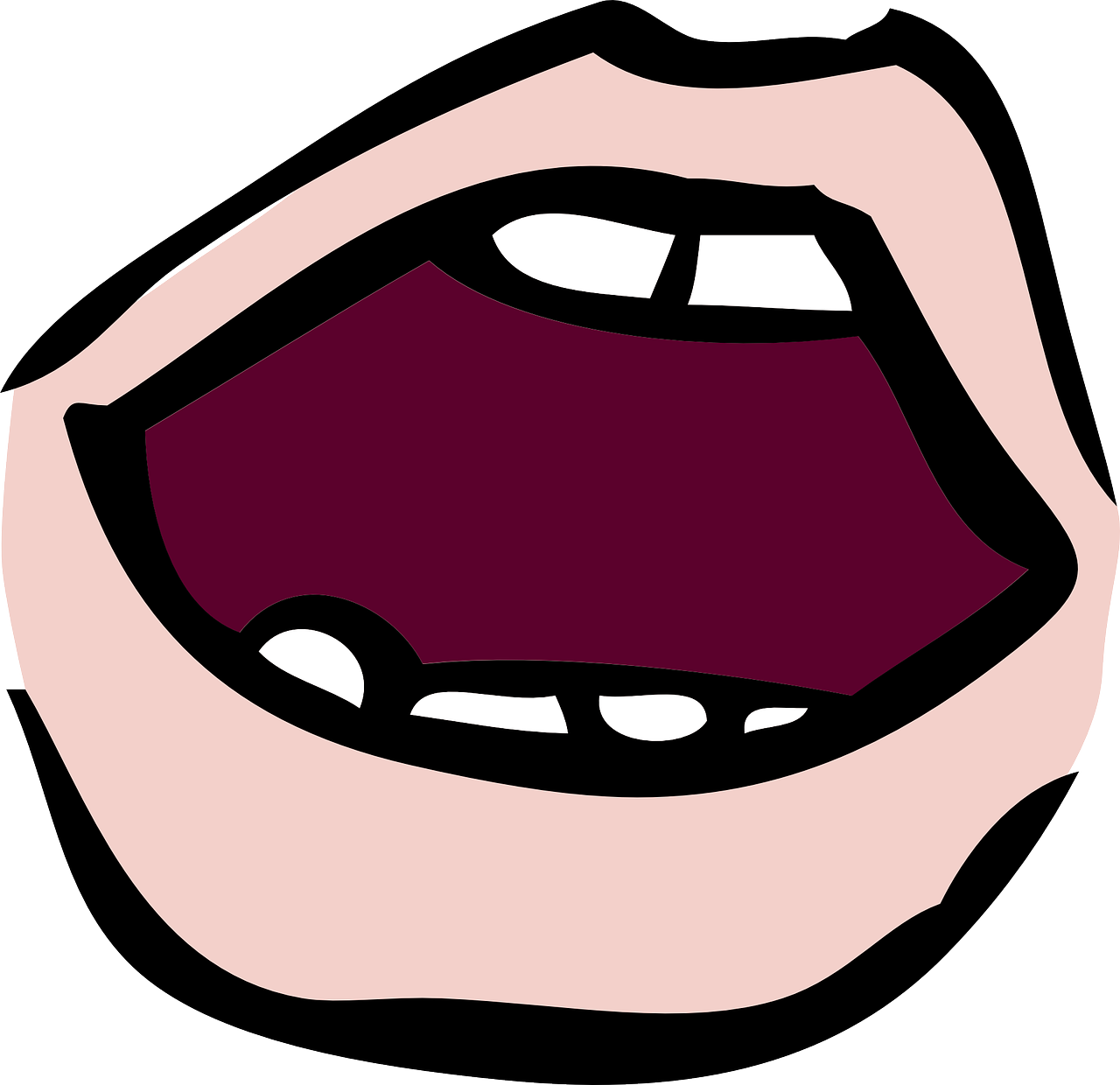 aussprechen
du
gut
super
[you]
[good]
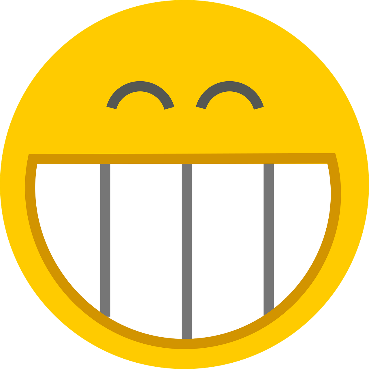 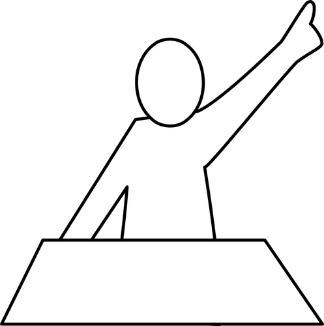 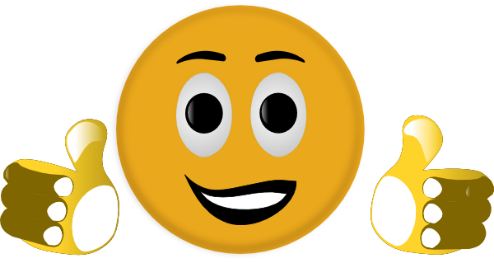 Ruth
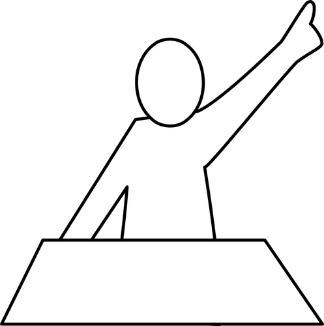 Lukas
[Speaker Notes: Timing: 2 minutes

Aim: to consolidate the SSC long [u].

Procedure:
Re-present the SSC and the source word ‘du’ (with gesture, if using).
Click to bring on the picture and get pupils to repeat the word ‘du’ (with gesture, if using).
Present the cluster words in the same way, bringing on the picture and getting pupils to pronounce the words.

Note: 
a gesture for ‘du’ might be to point at someone else.]
short [u]
…
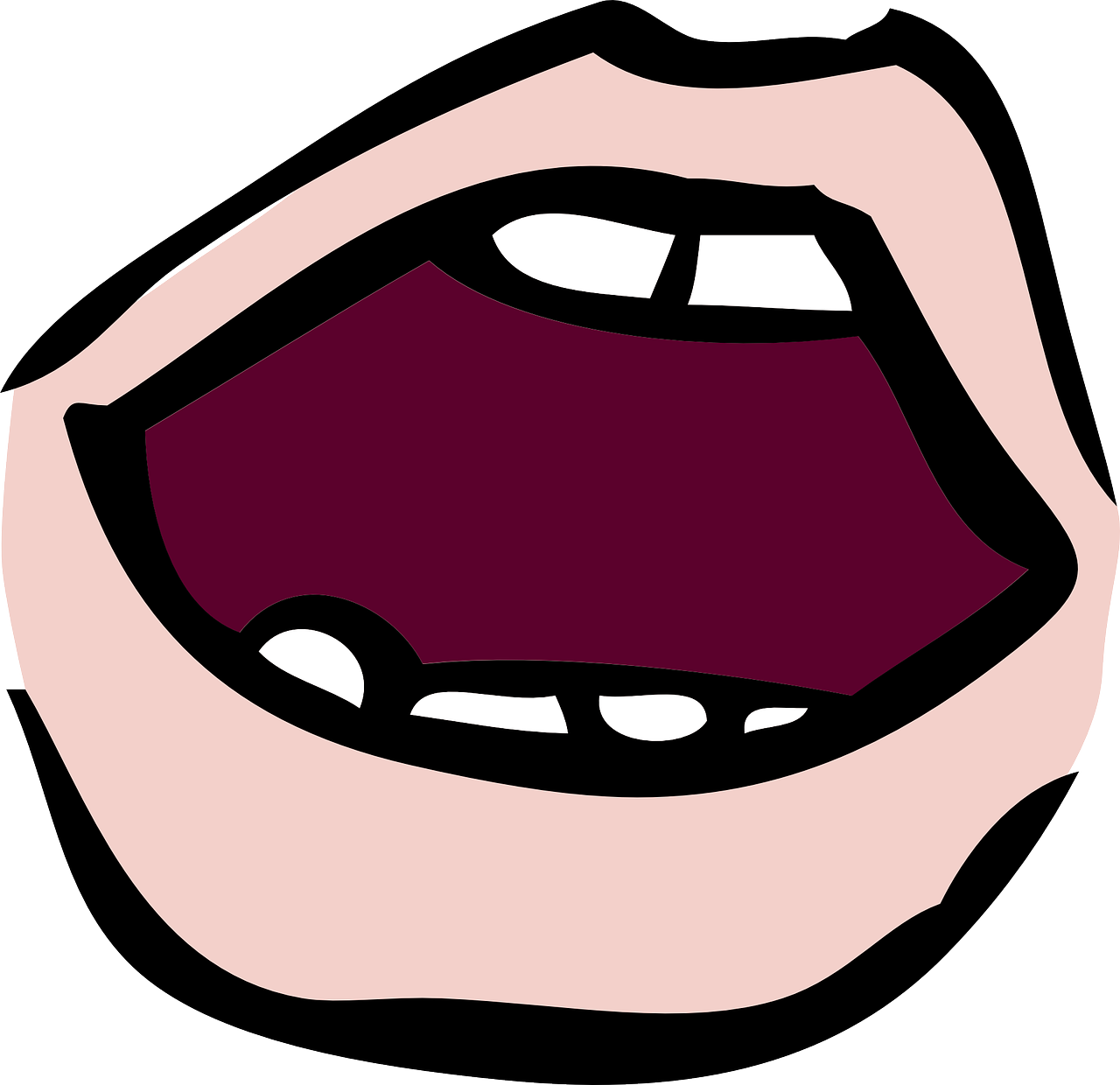 aussprechen
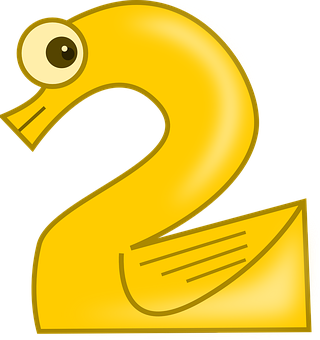 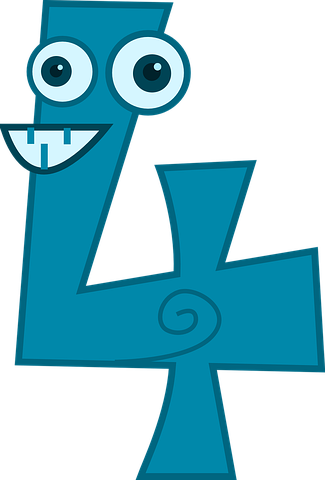 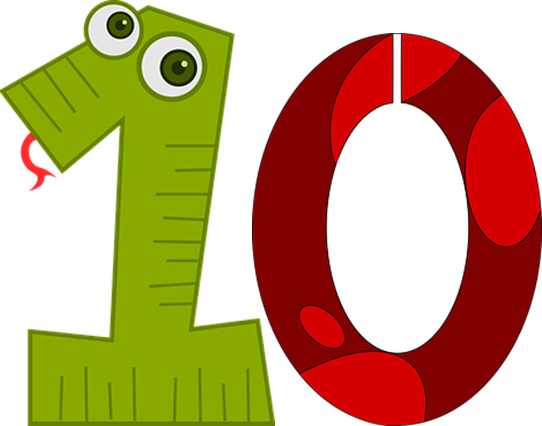 Nummer
Punkt
dunkel
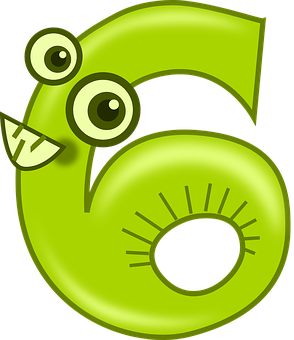 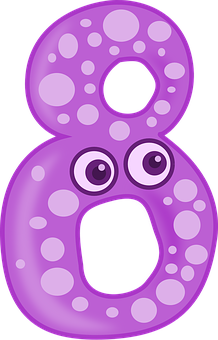 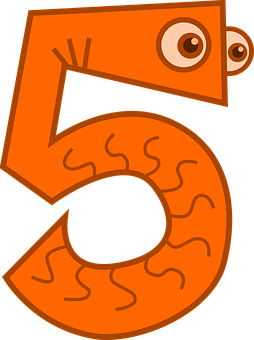 [dark]
[number]
[dot, full stop]
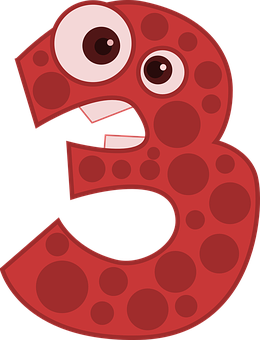 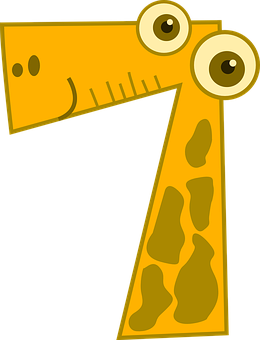 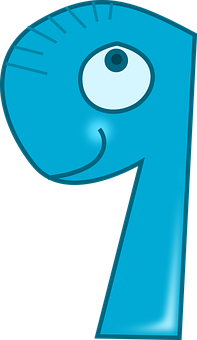 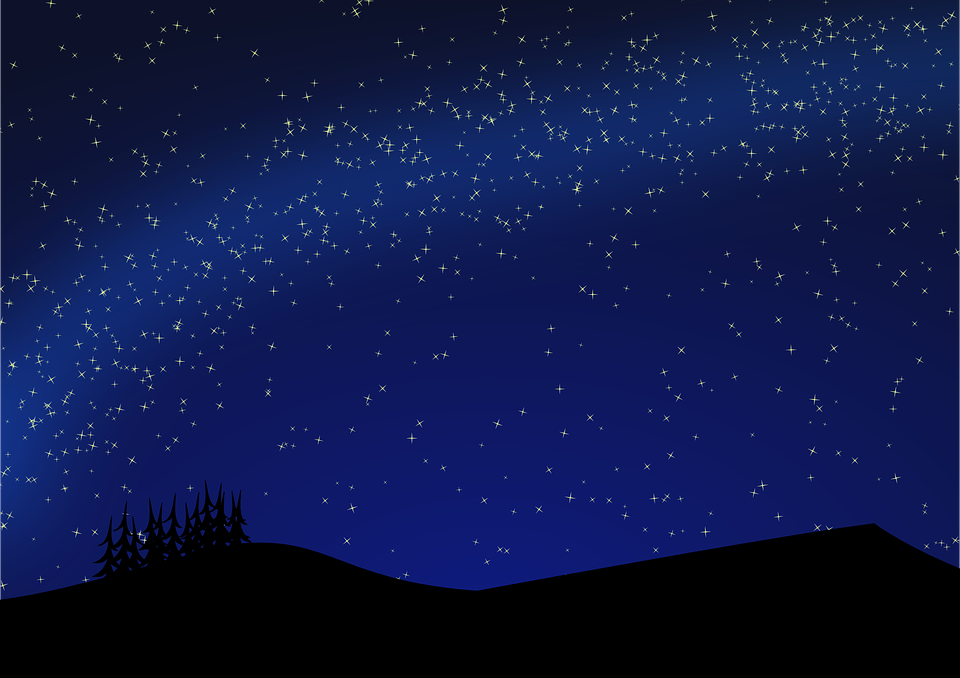 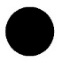 [Speaker Notes: Timing: 2 minutes

Aim: to consolidate the SSC short [u].

Procedure:
Re-present the SSC and the source word ‘Punkt’ (with gesture, if using).
Click to bring on the picture and get pupils to repeat the word ‘Punkt’ (with gesture, if using).
Present the cluster words in the same way, bringing on the picture and getting pupils to pronounce the words.]
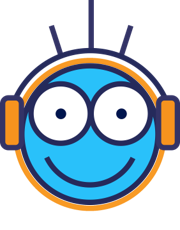 Follow up 1
Long [u] or short [u]? Which word is the odd one out?
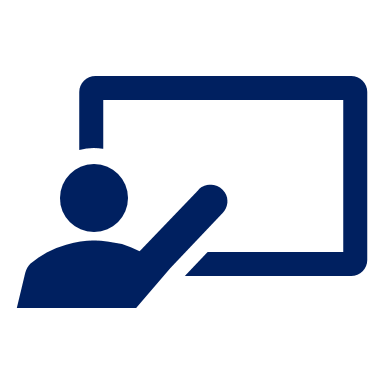 Hör zu.
hören
Buch is an exception: it has a long [u] which comes before two consonants!
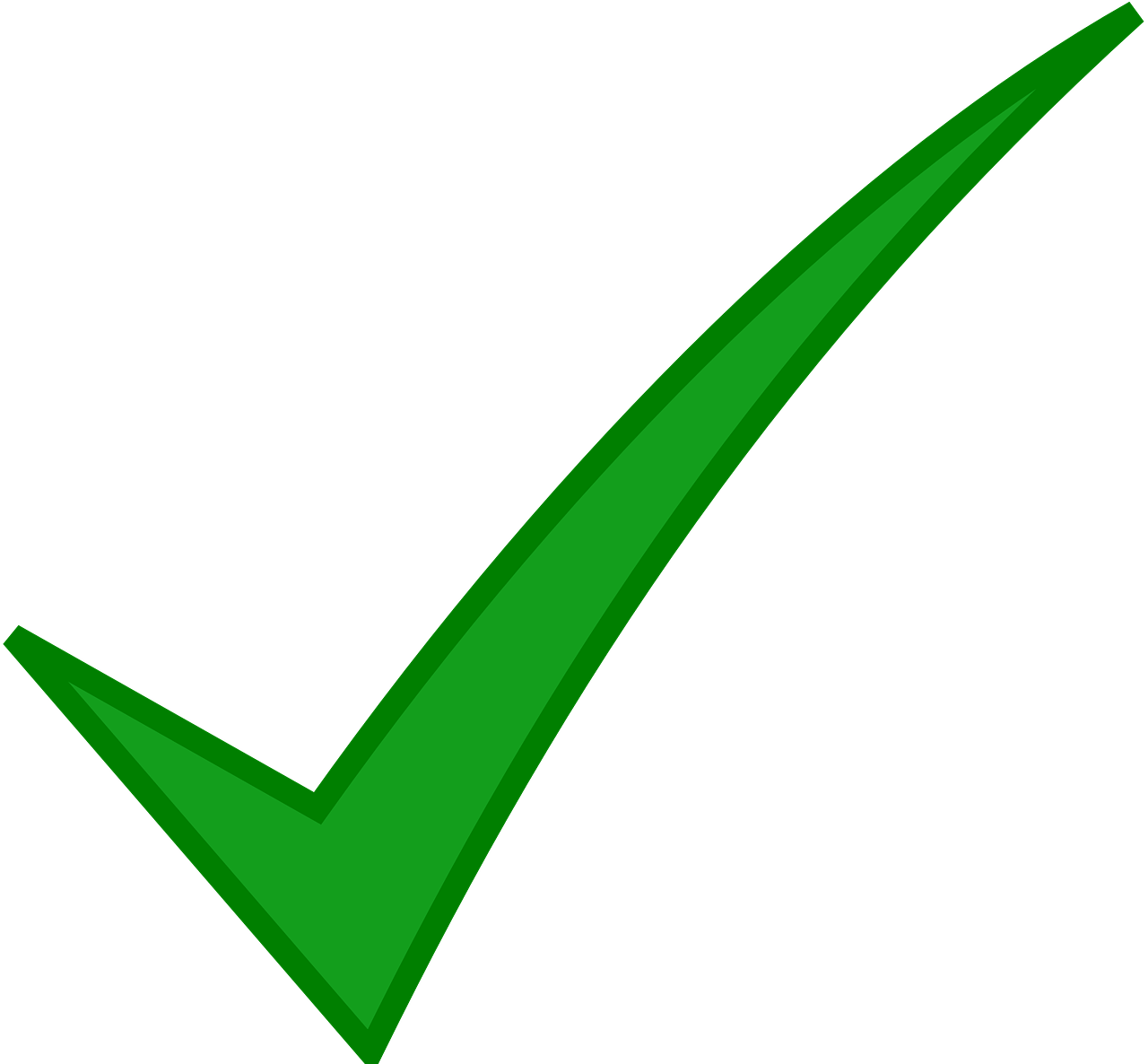 1
2
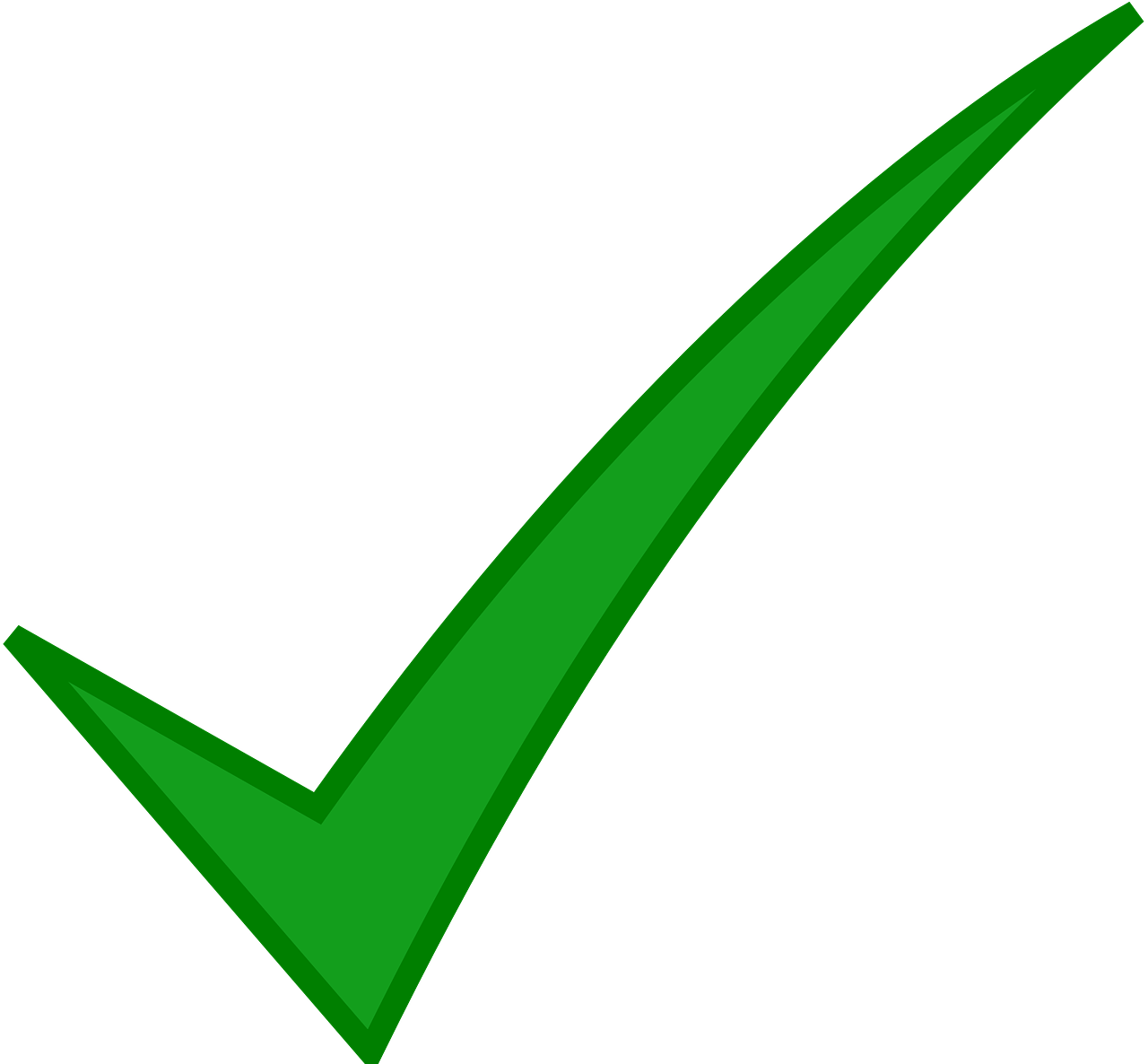 3
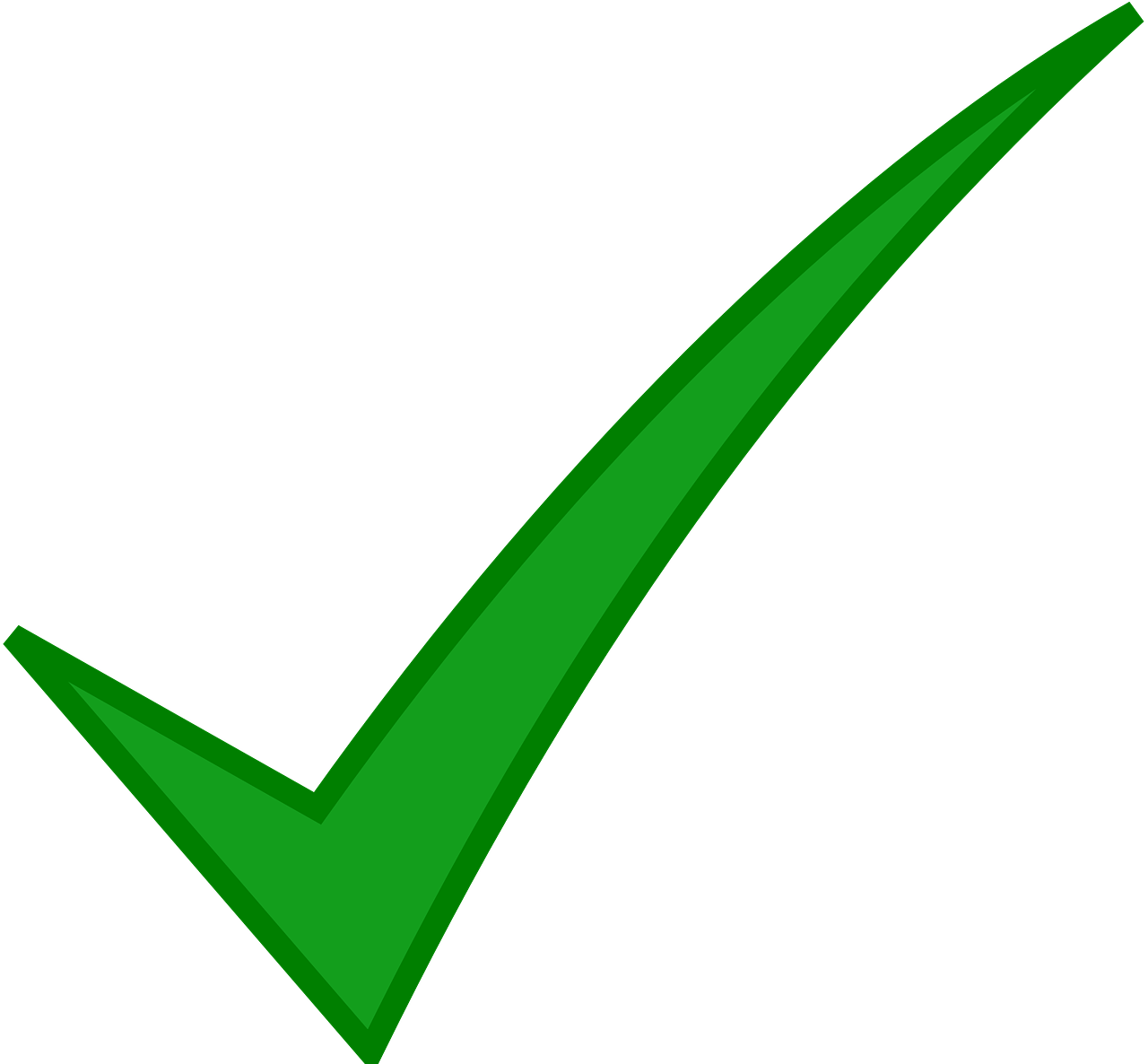 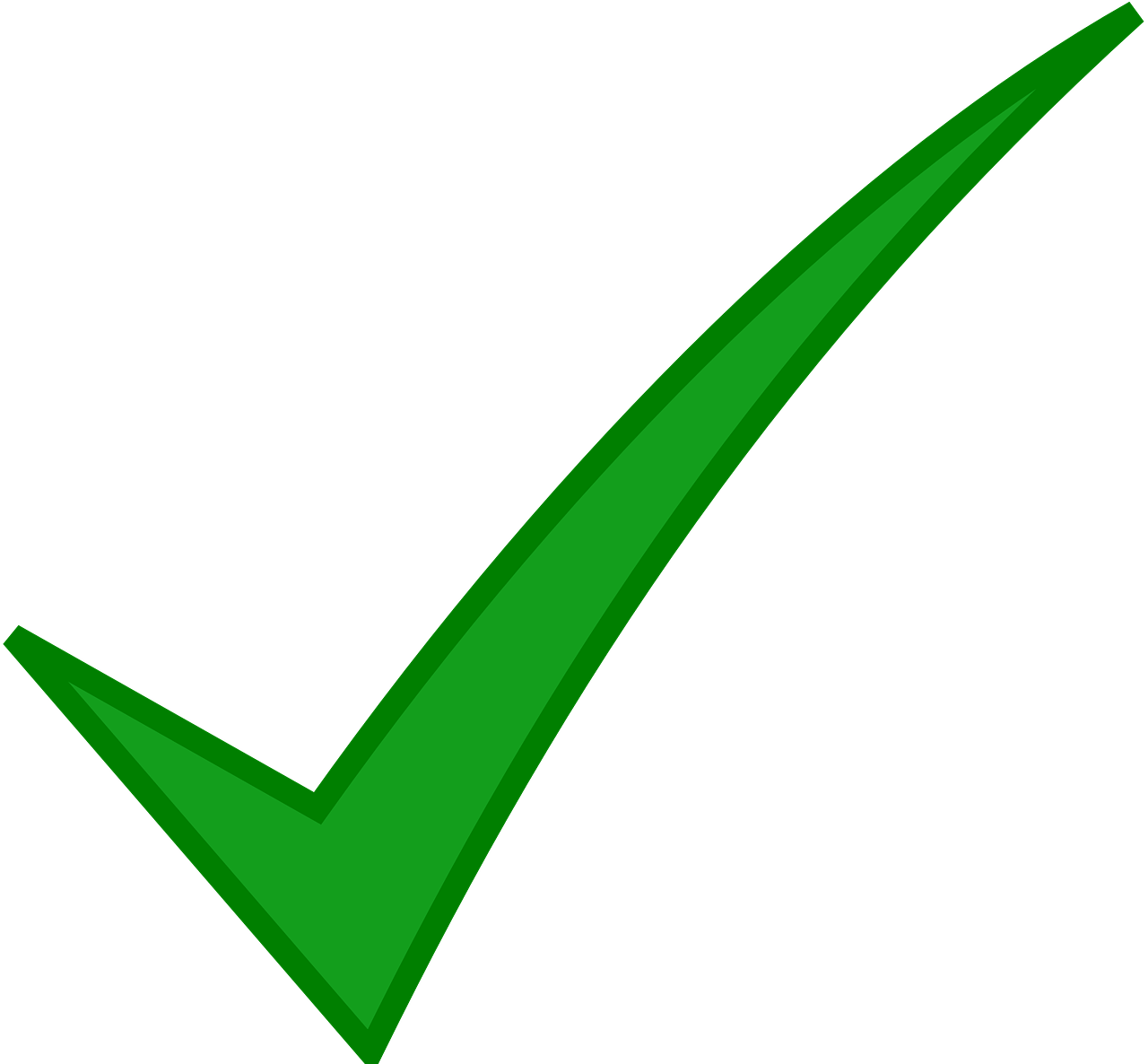 4
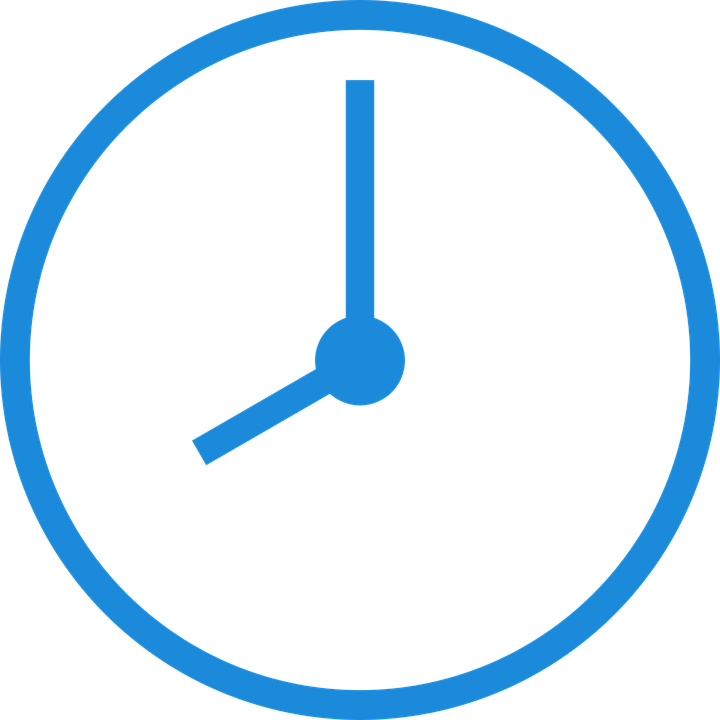 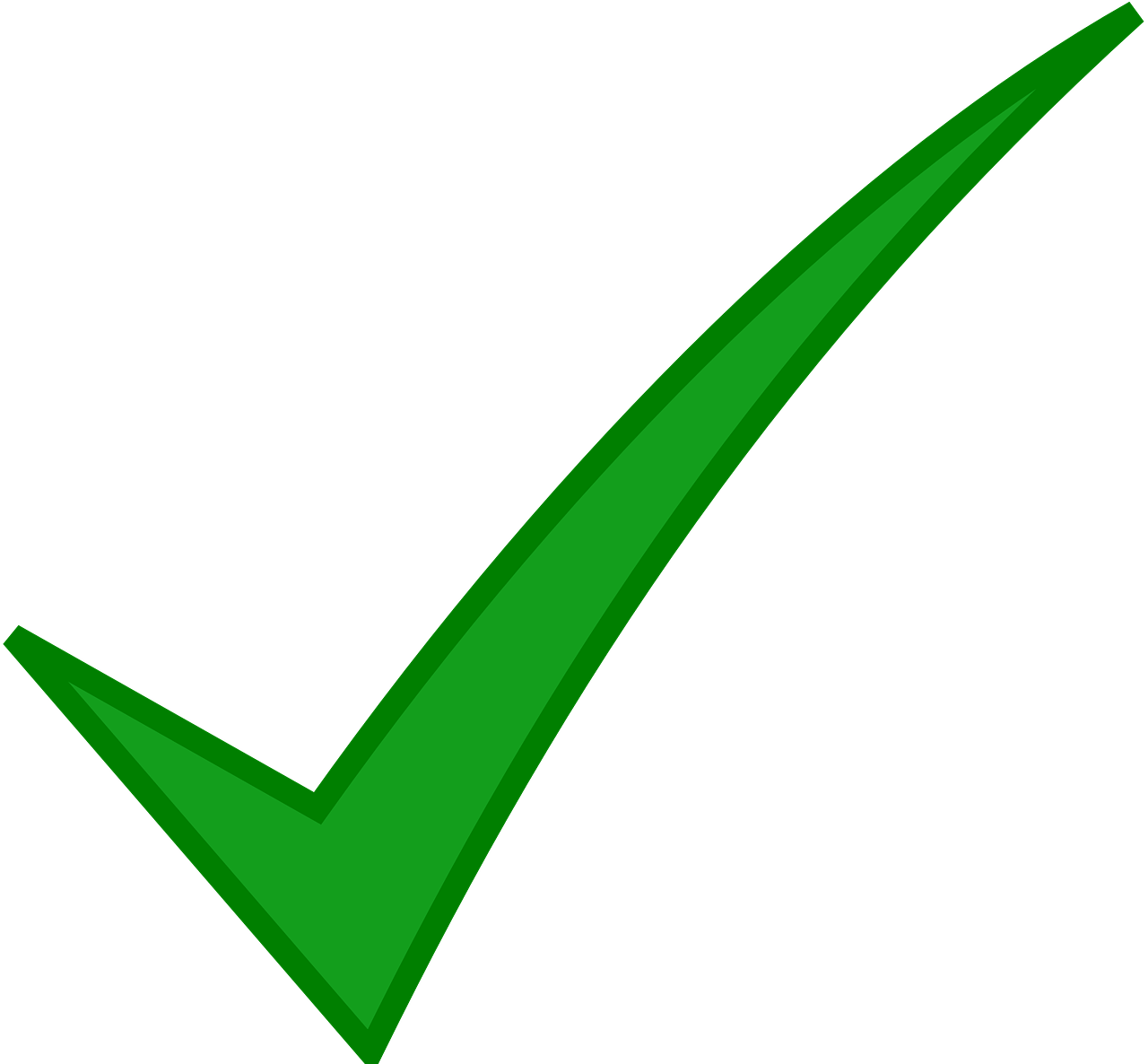 5
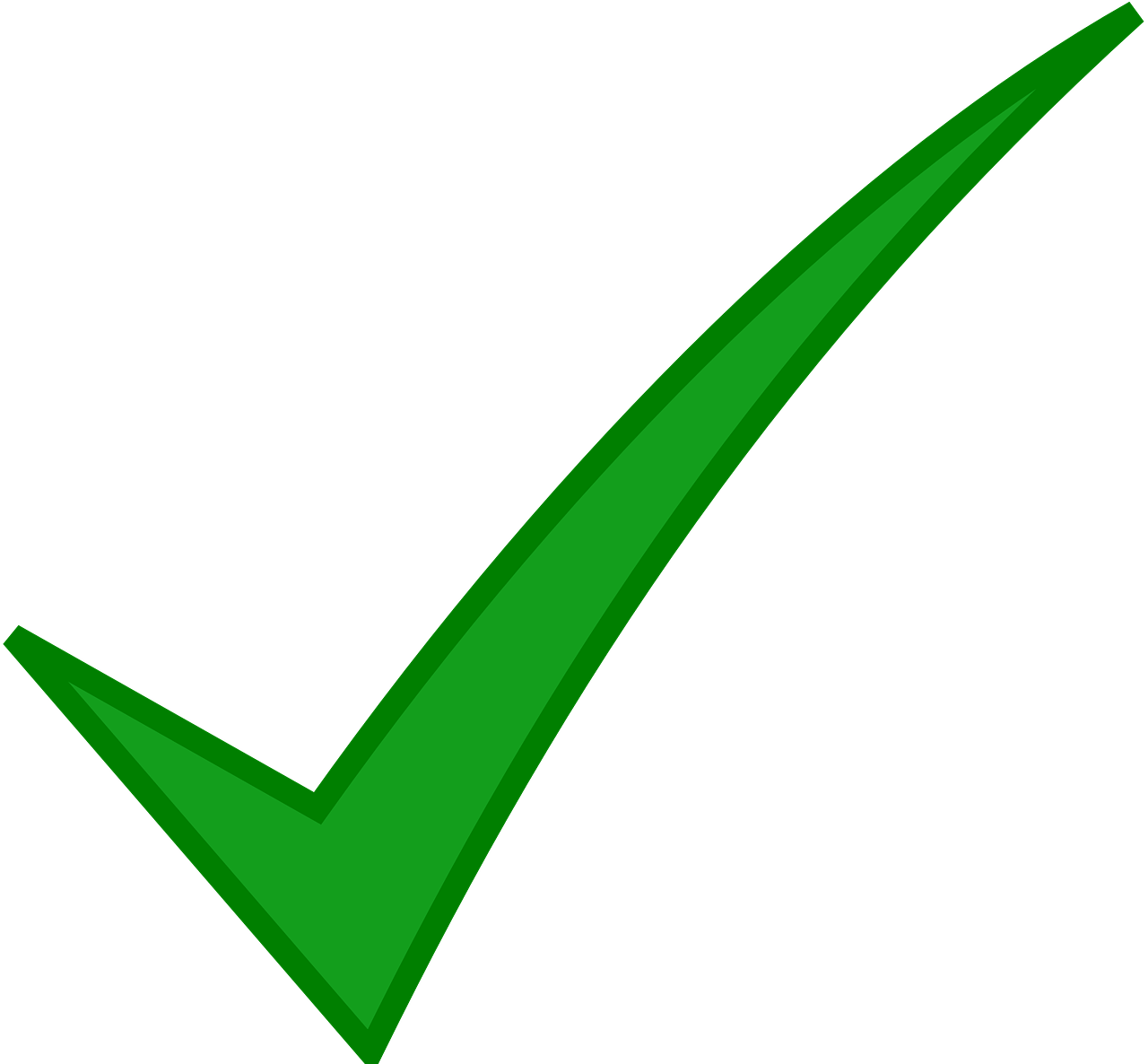 6
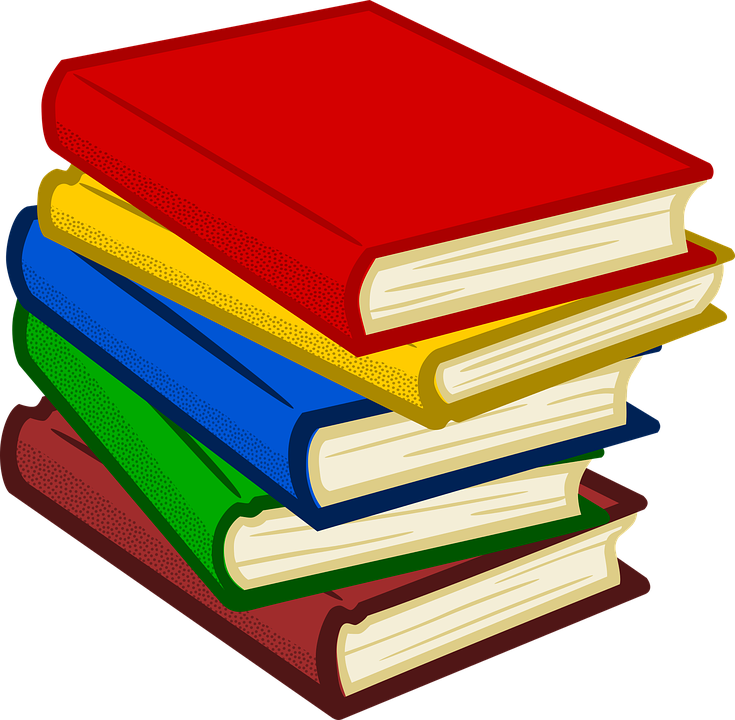 [Speaker Notes: Timing: 8 minutes 

Aim: to practise long and short [u] in the listening modality.

Procedure:
Click to play the first recording. Pupils decide which of the three words they hear is the odd one out based on a long or short [u]. 
Differentiation: pupils write all the words down  for a higher challenge and then select the odd  one out, or just 1.B etc.
Click to reveal answer tick.
Click to reveal written version of the words.
Continue for items 2-6.

Transcript:
Hund | Computer | Instrument
Punkt | Buch | Musik
Gut | super | wunderbar
jung| du | Bruder
Mutter | Uhr | rund
Gruppe | Kunst | Minute

Vocabulary: Gruppe [369] Uhr  [348]
Jones, R.L & Tschirner, E. (2019). A frequency dictionary of German: Core vocabulary for learners. London: Routledge.]
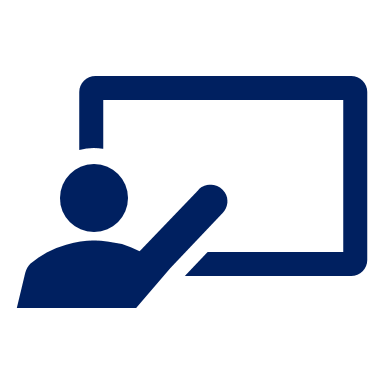 Follow up 2
Word snake!
Put capitals on the nouns, then sort into singular and plural.
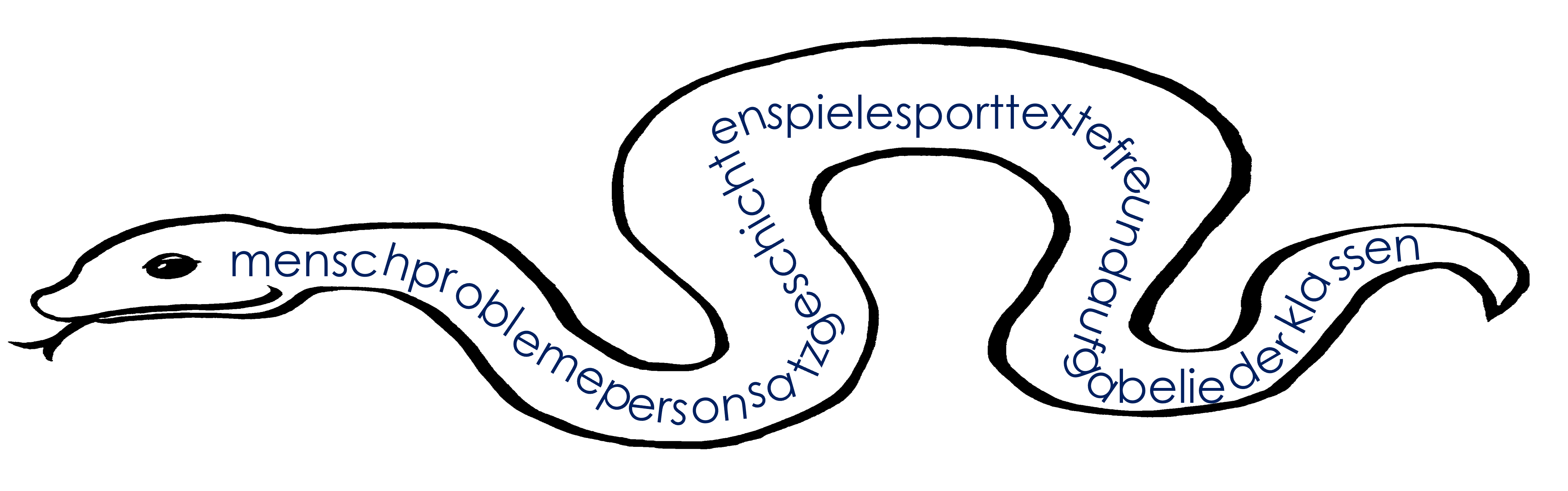 Now read the words aloud with a partner!
Vokabeln
60
Wörter
S
Plural
Singular
Sport
Mensch
Probleme
Mensch
Texte
Probleme
Geschichten
Person
Person
Freund
Satz
Spiele
Satz
Aufgabe
Sport
Texte
0
Lieder
Geschichten
Lieder
Freund
START
Klasse
Spiele
Klassen
Aufgabe
[Speaker Notes: Timing: 5 minutes

Aim: to consolidate this week’s new nouns.

Procedure:1. Pupils put capitals on the nouns.
2. Click to bring up the individual words.3. Pupils sort nouns into plural and singular4. Pupils work with a partner to say the nouns out loud.]
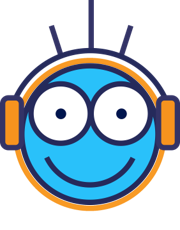 Follow up 3
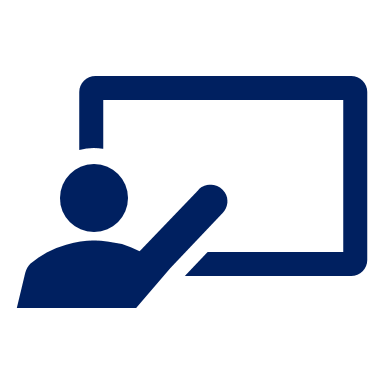 Hör zu. Ist das welcher, welche oder welches? Welches Wort ist das?
hören
1
2
3
4
5
6
[Speaker Notes: Timing: 8 minutes 

Aim: to practise the different forms of welch- in the listening modality.

Procedure:
Click to play the first recording  of a bleeped sentence. Pupils decide which of the two nouns is the correct one, based on the gender of welch-
Click to blank out incorrect choice and hear audio to listen and check the full sentence. 
Continue for items 2-6. 

Transcript: 
Welches [Zimmer] ist das?  Fünf!
Welcher [Satz] ist das? Die Flasche ist blau.
Welche [Frau] ist das?  Schmidt.Welcher [Spieler] ist das? Alex.
Welches [Spiel] ist das? Uno.Welche [Freundin] ist das? Dani.]
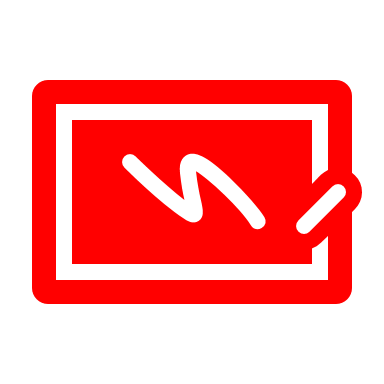 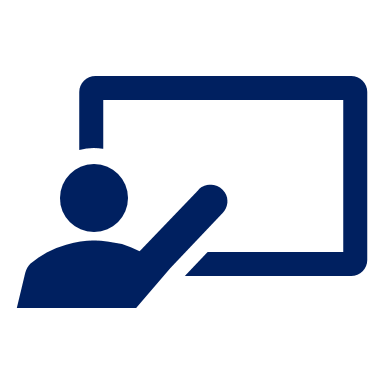 Follow up 4:
Schreib das Verb auf Deutsch.

schreiben
Ist es ‘is’ oder ‘are’? Dann beschreib das Ding. 
Zum Beispiel:
Das sind  die Geschichten.    Sie   sind    wunderbar!
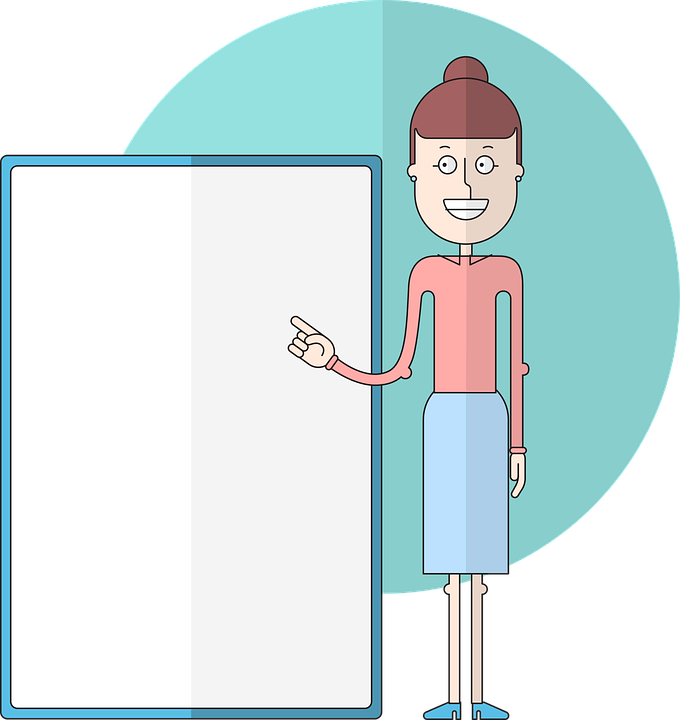 _____
_____
_________!
_____
sein
Das  ist   die Klasse.    Sie    ist    groß!
1
____
____
____
____ !
Das  ist   das Beispiel.    Es    ist    gut!
2
____
____
____
____ !
Das  sind  die Freundinnen.    Sie    sind   toll!
3
____
____
____
____ !
4
Das  sind  die Lieder.    Sie    sind   lang!
____
____
____ !
____
Das  ist   der Mensch.    Er    ist   groß!
___
5
____
____ !
____
[Speaker Notes: More challenging version
Note: There are two versions of this slide, this is the more challenging version which has no suggestions for adjectives. The next slide is the same task, but includes a list of suggestions for adjectives which pupils can choose. 

Timing: 8 minutes.

Aim: to practise the third person singular and plural of sein in the written modality. 

Procedure:
For each pair of sentences: Ask pupils to say / write down the correct verb (is – ist or are – sind) for part 1 and then complete part 2 using the correct subject pronoun and verb. Pupils can choose their own adjectives for each sentence. 
Click to reveal answers in turn. The adjective at the end can vary as pupils will have chosen their own.]
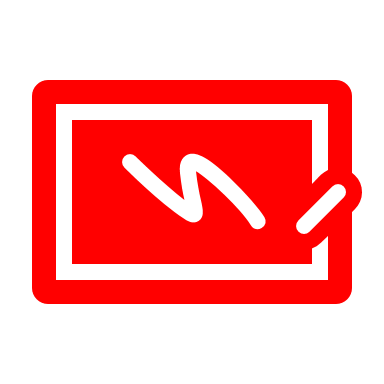 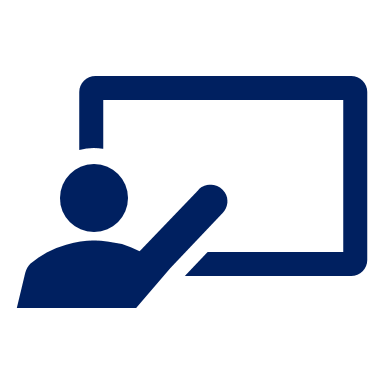 Follow up 4:
Schreib das Verb auf Deutsch.

schreiben
Ist es ‘is’ oder ‘are’? Dann beschreib das Ding. 
Zum Beispiel:
Das sind  die Geschichten.    Sie   sind    wunderbar!
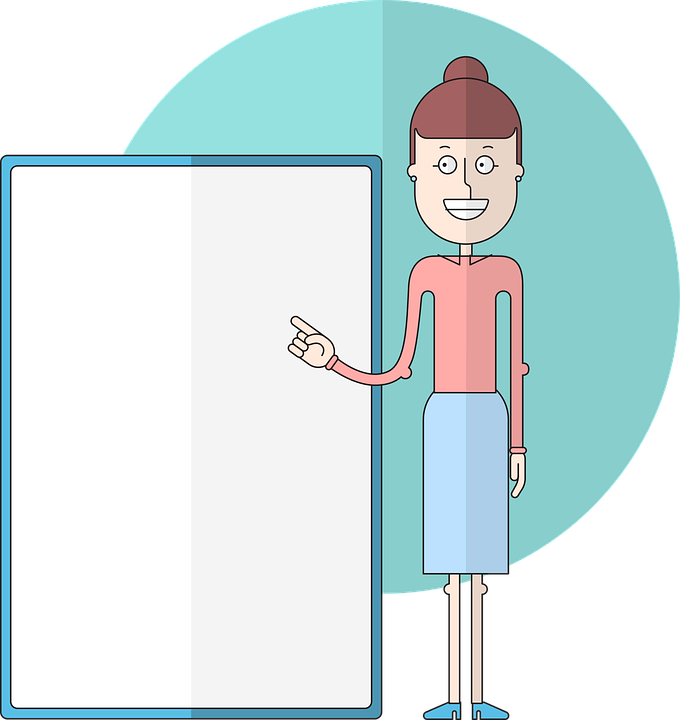 _____
_____
_____
_________!
sein
Das  ist   die Klasse.    Sie    ist    groß!
1
____ !
____
____
____
Das  ist   das Beispiel.    Es    ist    gut!
2
____
____
____
____ !
Das  sind  die Freundinnen.    Sie    sind   toll!
3
____ !
____
____
____
lang – kurz – wunderbar – toll – klein – groß – gut – richtig – falsch – klar – freundlich - nett
4
Das  sind  die Lieder.    Sie    sind   lang!
____
____
____ !
____
Das  ist   der Mensch.    Er    ist   klein!
5
____
____ !
____
____
[Speaker Notes: Less challenging version
Note: There are two versions of this slide, this is the less challenging version which has suggestions for adjectives which pupils can choose from.

Timing: 8 minutes.

Aim: to practise the third person singular and plural of sein in the written modality. 

Procedure:
For each pair of sentences: Ask pupils to say / write down the correct verb (is – ist or are – sind) for part 1 and then complete part 2 using the correct subject pronoun and verb. Pupils can choose their own adjectives for each sentence. 
Click to reveal answers in turn. The adjective at the end can vary as pupils will have chosen their own.]
Follow up 5:
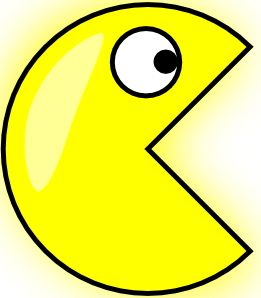 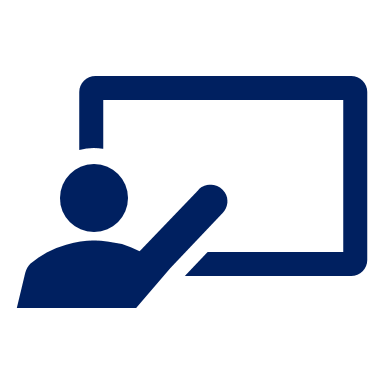 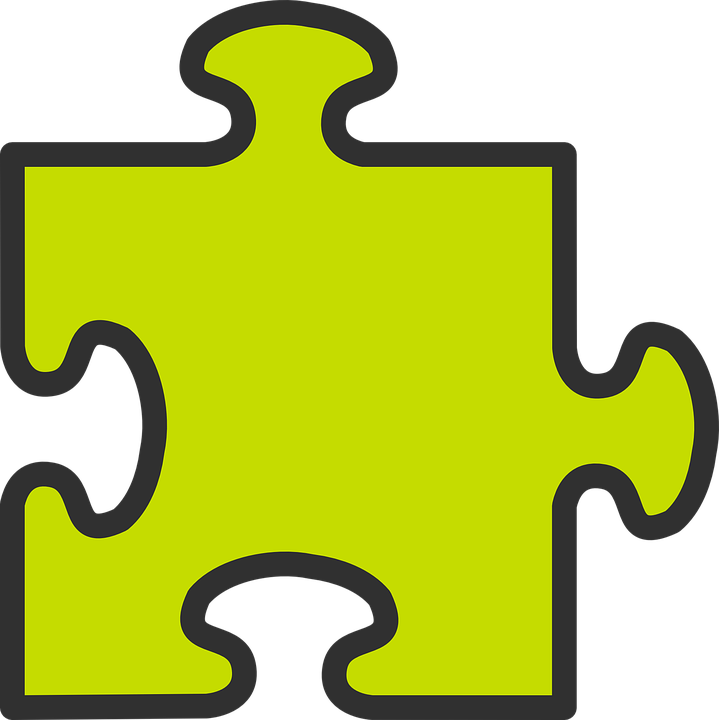 Ist das der, die oder das?
Text
Klasse
Aktivität
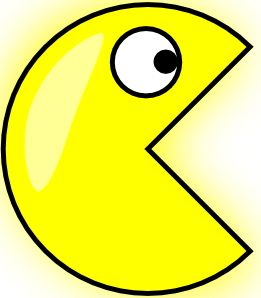 Party
das
Song
Sport
Person
Problem
Freund
der
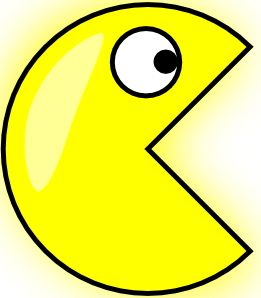 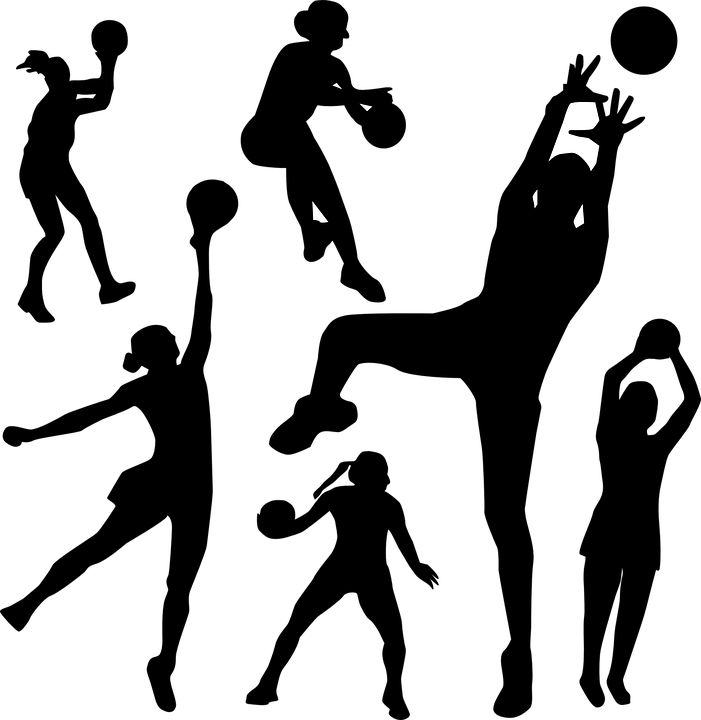 die
[Speaker Notes: Timing: 3 minutesAim: To revisit the knowledge that there are lots of words that look similar or exactly the same in German and English but it is important to know their gender and how to pronounce them.
Procedure:
1. Pupils sort the cognates into the three gender ‘pacpeople’: der, die , and das. 
2. Pupils pronounce the words together with their articles. 
3. Click to move each word to the correct ‘pacperson’ (der, die, das).]

Extra:
Schreib auf Englisch.
Vokabeln
Can you get at least 15 points?
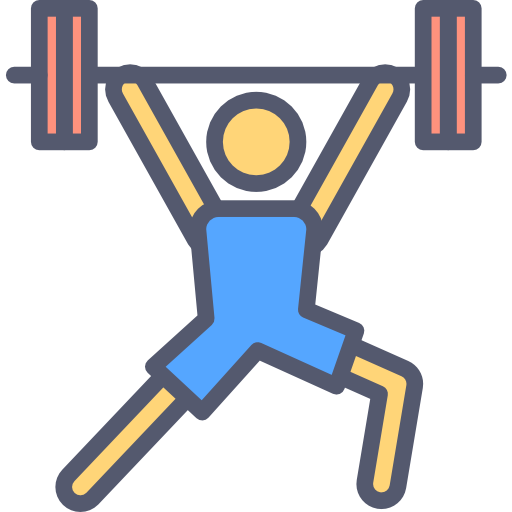 I can
to be able to, can
(the) task
x3
you can
(the) example
(the) instrument
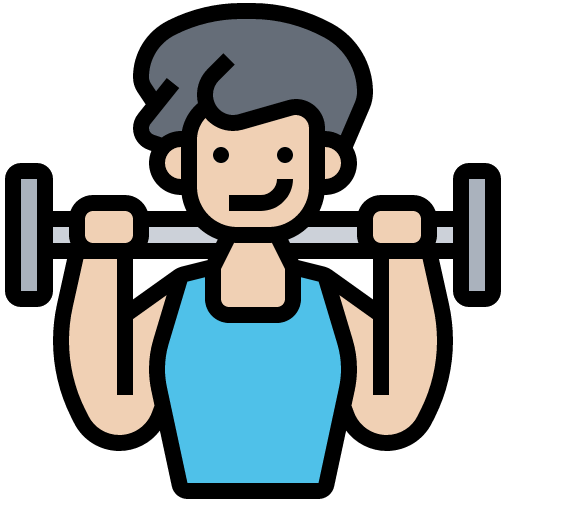 Mr.
(the) human being
(the) sentence
x2
(the) song
(the) story
(the) birthday
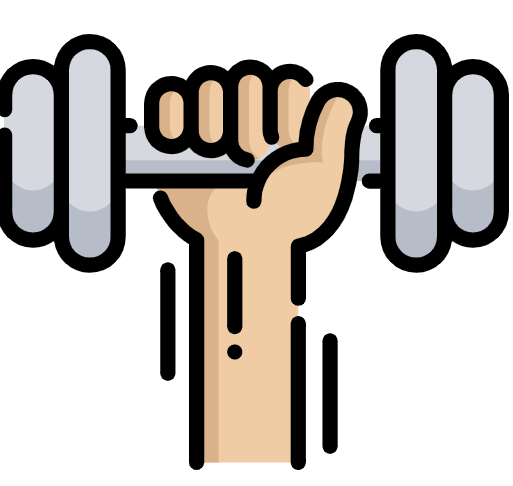 (the) party
they are
which (f)
he/it
(the) activity
which (m)
x1
the (f), the (pl)
which (nt)
she/it
[Speaker Notes: Timing: 5 minutes

Aim: to practise written production of vocabulary from this and revisited weeks.

Procedure:1. Give pupils a blank grid.  They fill in the English meanings of any of the words they know, trying to reach 15 points in total.2. Click to reveal the answers (which will appear one by one from the bottom row upwards).

Note:The most recently learnt and practised words are pink, words from the previous week are green and those from week 1 are blue, thus more points are awarded for them, to recognise that memories fade and more effort (heavy lifting!) is needed to retrieve them.]

Extra:
Schreib auf Deutsch.
Vokabeln
Can you get at least 15 points?
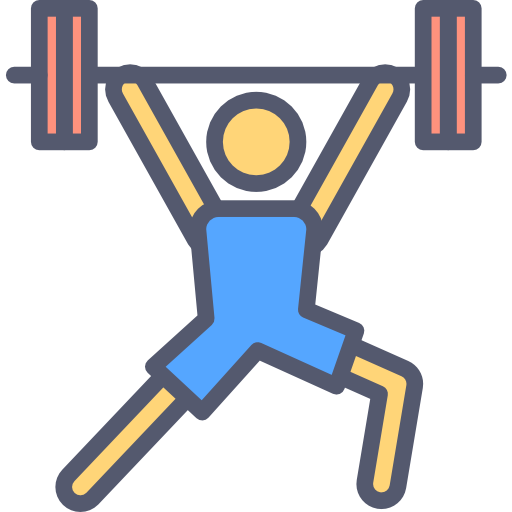 das Beispiel
die Aufgabe
das Instrument
x3
können
ich kann
du kannst
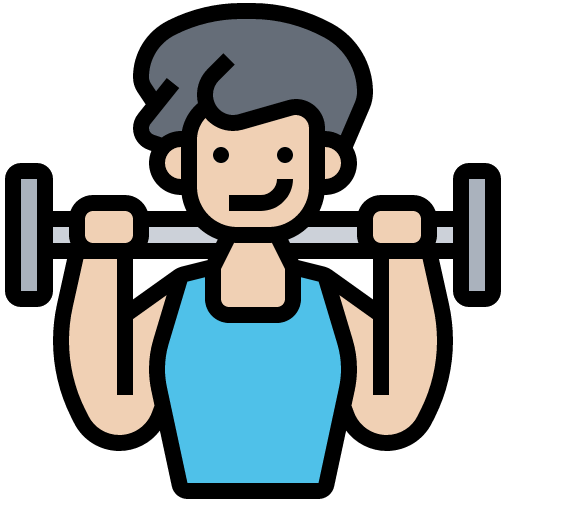 die Geschichte
der Satz
das Lied
x2
der Geburtstag
der Mensch
der Herr
welches
er
sie
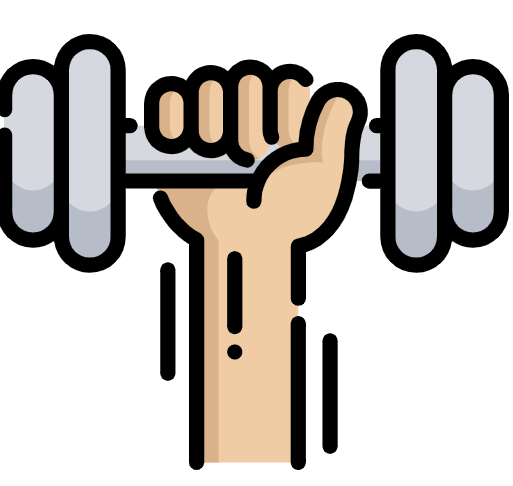 welche
welcher
die
x1
sie sind
die Aktivität
die Party
[Speaker Notes: Timing: 5 minutes

Aim: to practise written production of vocabulary from this and revisited weeks.

Procedure:1. Give pupils a blank grid.  They fill in the German meanings of any of the words they know, trying to reach 15 points in total.2. Click to reveal the answers (which will appear one by one from the bottom row upwards). Click on each German word to hear audio. 

Note:The most recently learnt and practised words are pink, words from the previous week are green and those from week 1 are blue, thus more points are awarded for them, to recognise that memories fade and more effort (heavy lifting!) is needed to retrieve them.]
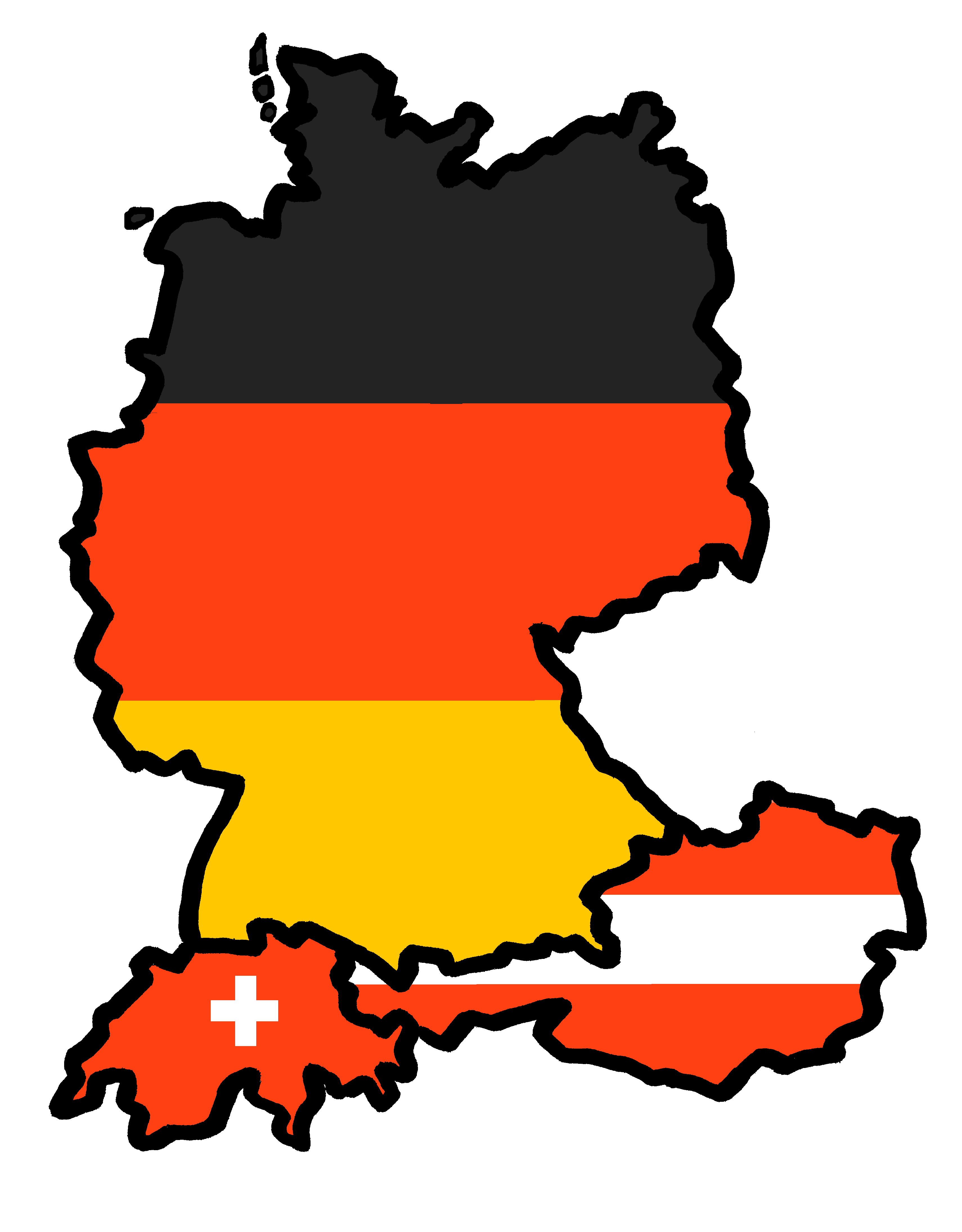 Tschüss!
blau

Extra:
Schreib auf Englisch.
Can you get at least 15 points?
Vokabeln
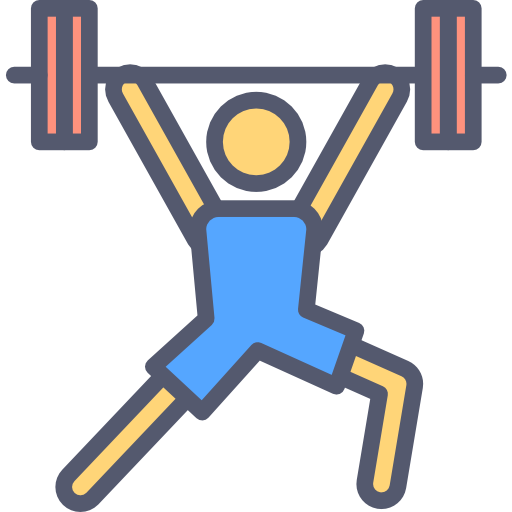 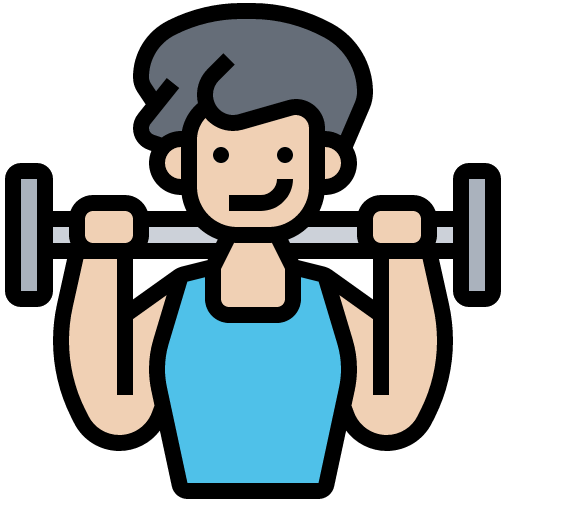 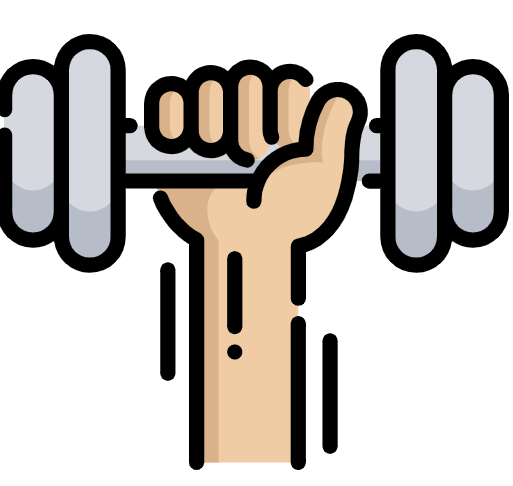 [Speaker Notes: Template for photocopying]

Schreib auf Deutsch.
Extra:
Can you get at least 15 points?
Vokabeln
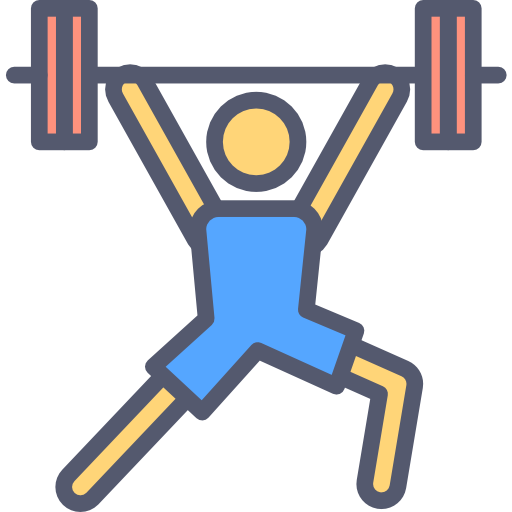 x3
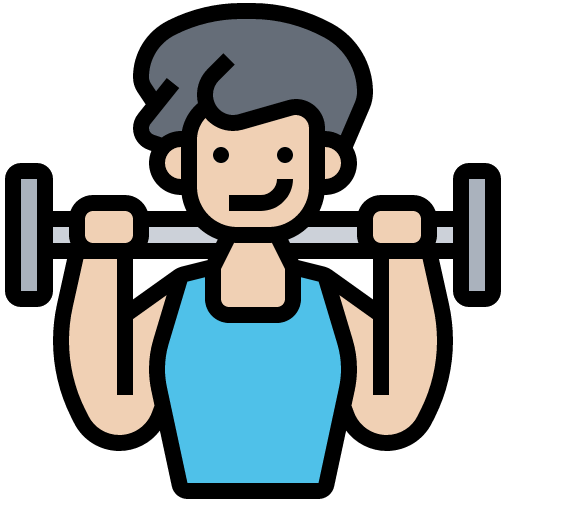 x2
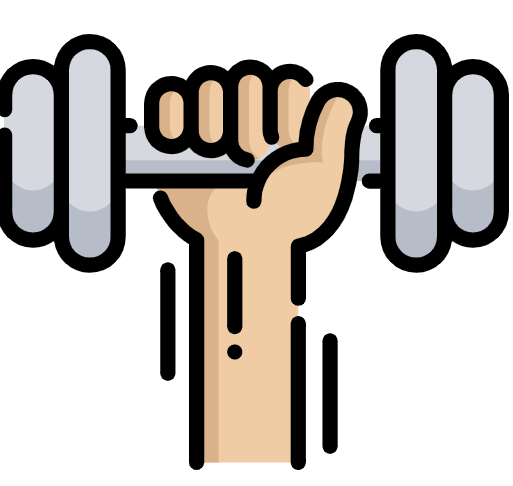 x1
[Speaker Notes: Template for photocopying]